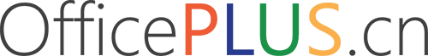 个人季度总结汇报
商务风PPT模板
Personal quarterly summary report Business PPT template
20XX.X.X
演讲者:officePLUS
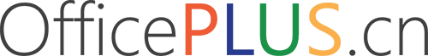 目录
请输入内容
目录
TABLE OF CONTENTS
01:工作概述
02:完成情况
PLEASE ENTER A TITLE
PLEASE ENTER A TITLE
03:问题分析
04:未来计划
PLEASE ENTER A TITLE
PLEASE ENTER A TITLE
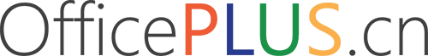 01
请工作概述
01
工作概述
TITLE OF THE FIRST PART
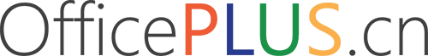 目录
工作概述
人员培训
讲师A
此处添加详细文本描述，建与标题相关并符合整体语言风格，语言描述尽量简洁生动。
此处添加详细文本描述，建与标题相关并符合整体语言风格，语言描述尽量简洁生动。建议与标题相关并符合整体语言风格，语言描述尽量简洁生动。
讲师B
此处添加详细文本描述，建与标题相关并符合整体语言风格，语言描述尽量简洁生动。
PLEASE ENTER A TITLE
此处添加详细文本描述，建与标题相关并符合整体语言风格，语言描述尽量简洁生动。建议与标题相关并符合整体语言风格，语言描述尽量简洁生动。此处添加详细文本描述，建与标题相关并符合整体语言风格，语言描述尽量简洁生动。
讲师C
此处添加详细文本描述，建与标题相关并符合整体语言风格，语言描述尽量简洁生动。
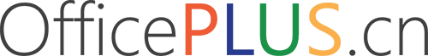 目录
工作概述
问题分析总结
此处添加详细文本描述，建与标题相关并符合整体语言风格，语言描述尽量简洁生动。建议与标题相关并符合整体语言风格，语言描述尽量简洁生动。
第一部分
此处添加详细文本描述，建与标题相关并符合整体语言风格，语言描述尽量简洁生动。
第二部分
此处添加详细文本描述，建与标题相关并符合整体语言风格，语言描述尽量简洁生动。
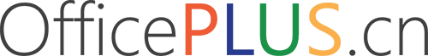 02
请工作概述
SWOT模型
S
输入内容
此处添加详细文本描述，建与标题相关并符合整体语言风格。
此处添加详细文本描述，建与标题相关并符合整体语言风格，语言描述尽量简洁生动。建议与标题相关并符合整体语言风格，语言描述尽量简洁生动。
W
输入内容
此处添加详细文本描述，建与标题相关并符合整体语言风格。
O
输入内容
此处添加详细文本描述，建与标题相关并符合整体语言风格。
实施措施
此处添加详细文本描述，建与标题相关并符合整体语言风格，语言描述尽量简洁生动。
T
数据信息
此处添加详细文本描述，建与标题相关并符合整体语言风格，语言描述尽量简洁生动。
输入内容
此处添加详细文本描述，建与标题相关并符合整体语言风格。
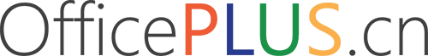 02
请输入内容
02
完成情况
TITLE OF THE FIRST PART
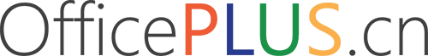 02
完成内容
输入内容
此处添加详细文本描述，建与标题相关并符合整体语言风格，语言描述尽量简洁生动。
输入内容
此处添加详细文本描述，建与标题相关并符合整体语言风格，语言描述尽量简洁生动。
输入内容
此处添加详细文本描述，建与标题相关并符合整体语言风格，语言描述尽量简洁生动。
输入内容
此处添加详细文本描述，建与标题相关并符合整体语言风格，语言描述尽量简洁生动。
此处添加详细文本描述，建与标题相关并符合整体语言风格，语言描述尽量简洁生动。
此处添加详细文本描述，建与标题相关并符合整体语言风格，语言描述尽量简洁生动。
此处添加详细文本描述，建与标题相关并符合整体语言风格，语言描述尽量简洁生动。
此处添加详细文本描述，建与标题相关并符合整体语言风格，语言描述尽量简洁生动。
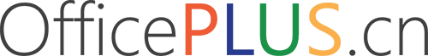 02
完成内容
过往数据分析
此处添加详细文本描述，建与标题相关并符合整体语言风格，语言描述尽量简洁生动。建议与标题相关并符合整体语言风格，语言描述尽量简洁生动。
输入内容
此处添加详细文本描述，建与标题相关并符合整体语言风格，语言描述尽量简洁生动。
输入内容
此处添加详细文本描述，建与标题相关并符合整体语言风格，语言描述尽量简洁生动。
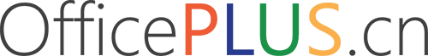 02
完成内容
输入内容
输入内容
此处添加详细文本描述，建与标题相关并符合整体语言风格，语言描述尽量简洁生动。
此处添加详细文本描述，建与标题相关并符合整体语言风格，语言描述尽量简洁生动。
输入内容
输入内容
此处添加详细文本描述，建与标题相关并符合整体语言风格，语言描述尽量简洁生动。
此处添加详细文本描述，建与标题相关并符合整体语言风格，语言描述尽量简洁生动。
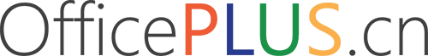 感谢您的观看
THANK YOU FOR YOUR LISTENNING
20XX.X.X
演讲者:officePLUS